Добровольческая деятельность в библиотеке-экоцентре
Дни в календаре
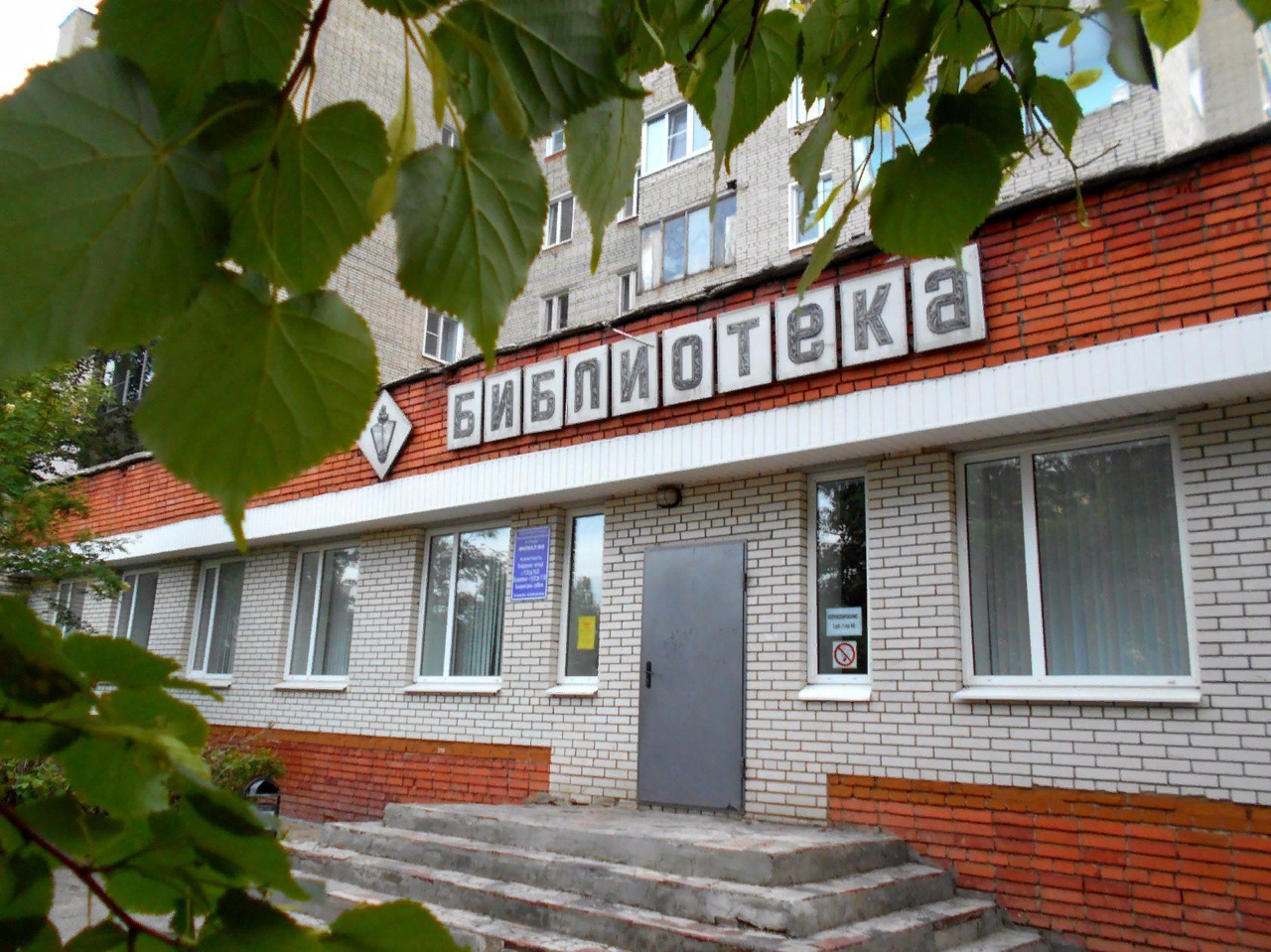 Днём основания филиала №9 МБУ "Кузнецкая ЦГБ им. А.Н. Радищева» считается 8 октября 1970 года
С 1992 года приоритетное направление – экологическое просвещение
Здание библиотеки
Зеленая волна
В 2018 году в городе Кузнецке был создан межрайонный штаб движения «Зеленая волна»
В сентябре того же года прошла масштабная экологическая акция «Сделаем!2018». В акции приняло участие более 50 человек.
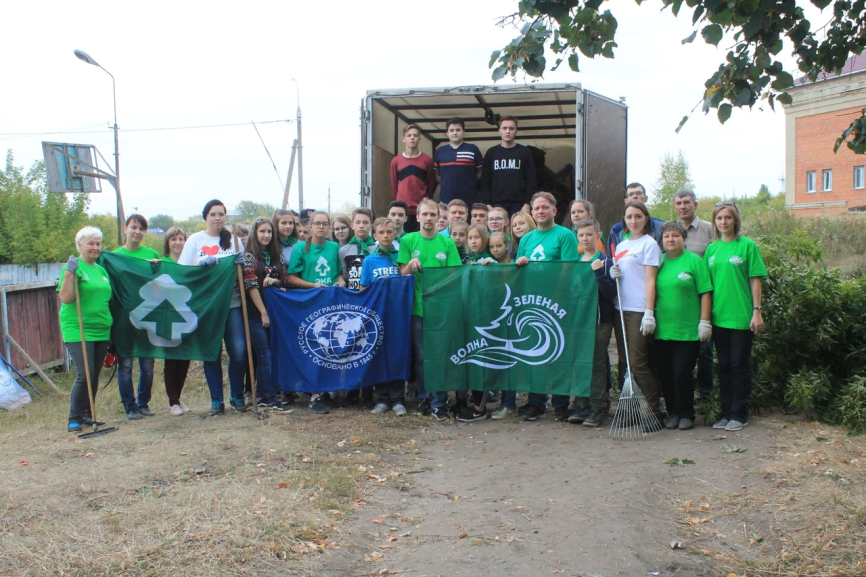 Акция «Сделаем!2018»
2019 год
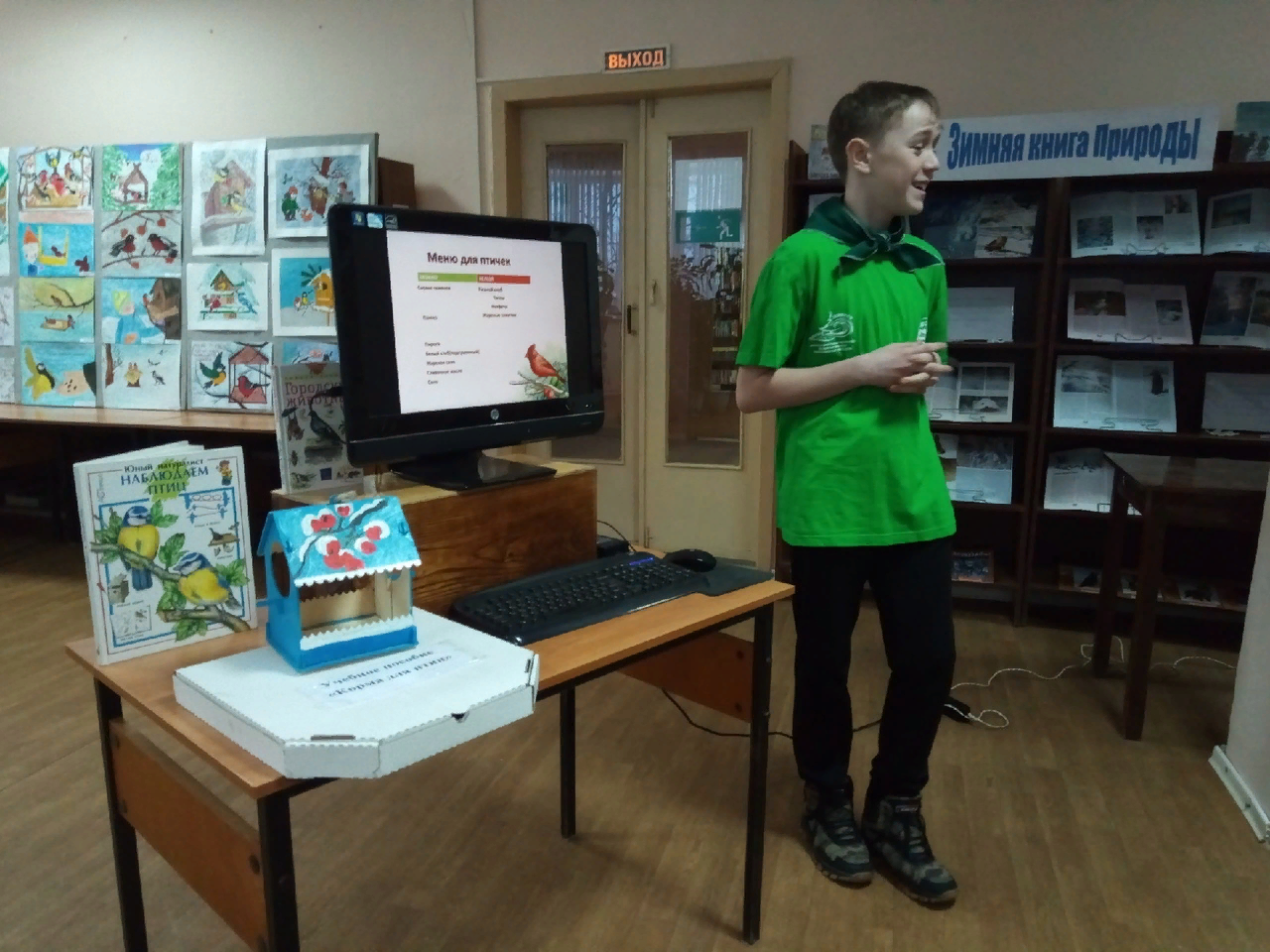 С сентября 2019 года в библиотеке появились постоянные волонтёры: Дмитрий Глухов – самый активный из них; Варвара Гаврина, Михаил Исака.
Дмитрий Глухов проводит мероприятие
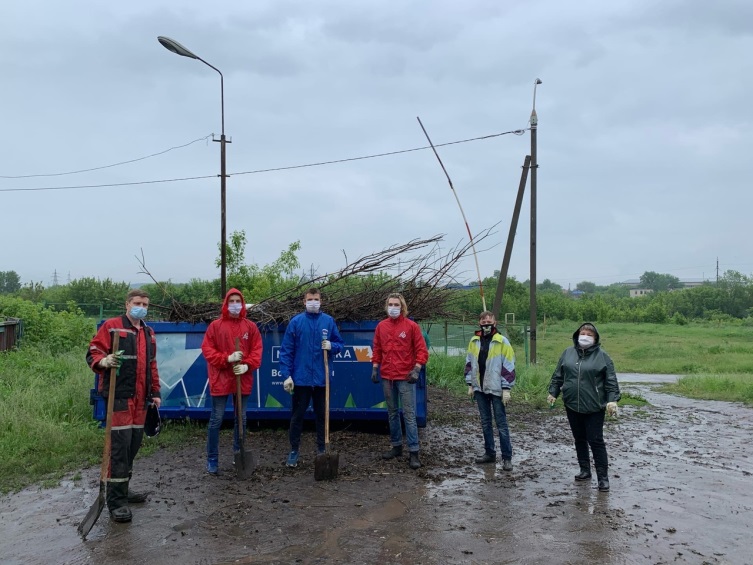 2020 год
В 2020 году началась пандемия, но экологические акции старались проводить
Уборка стадиона, июнь
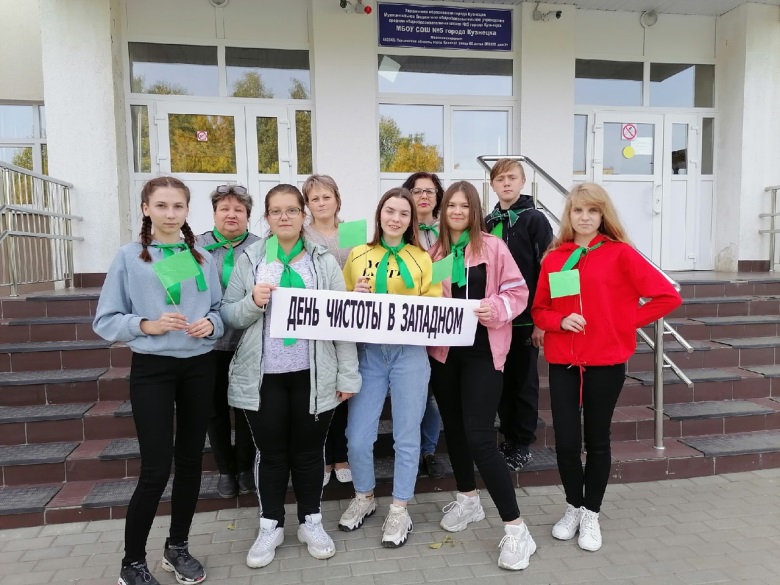 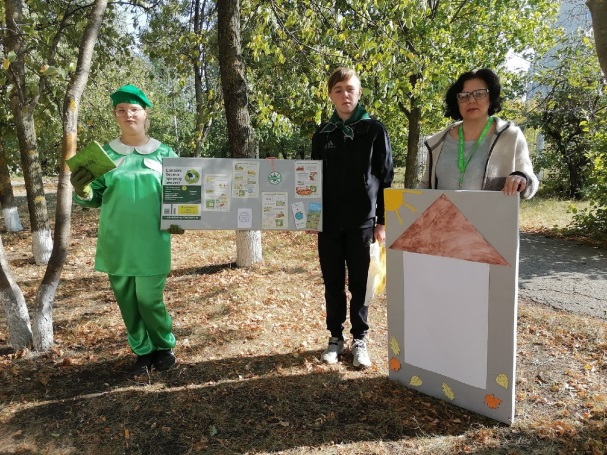 День чистоты в Западном, сентябрь
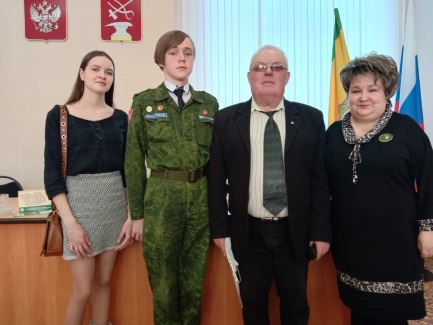 2021 год
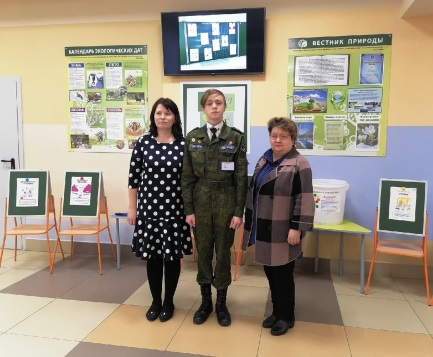 На городском экосовете, март
2021 год стал самым активным годом, было проведено более 5 крупных экоакций
В 2021 году волонтёры познакомились с председателем городского экосовета – Владимиром Петровичем Шуваловым
В мае Дмитрию Глухову и Варваре Гавриной были вручены благодарственные письма за активное сотрудничество с библиотекой
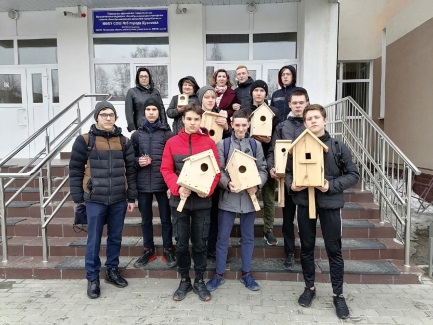 Экологическое мероприятие в 5 школе, декабрь
День птиц, апрель
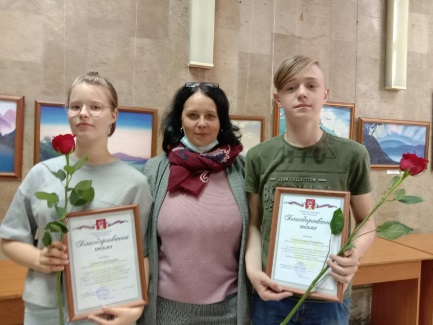 Награждение, май
2022 год
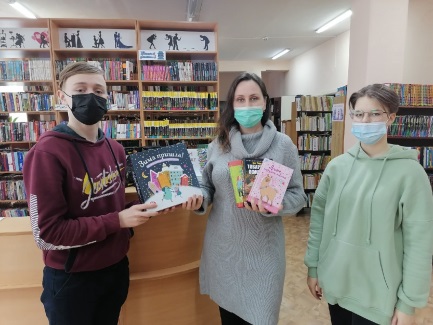 В 2022 году проходили не только экологические акции. Социальная («Подари библиотеке»), Историческая («День памяти и скорби»)
Подари библиотеке, январь
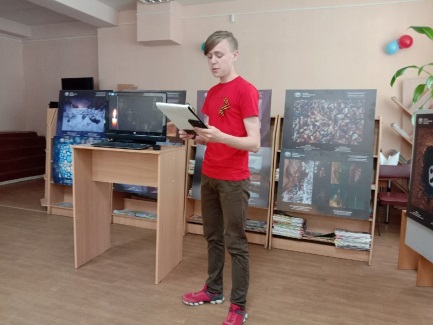 День памяти и скорби, июнь
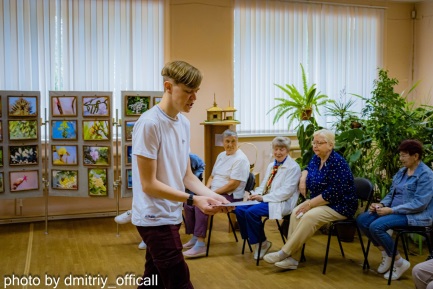 2023 год
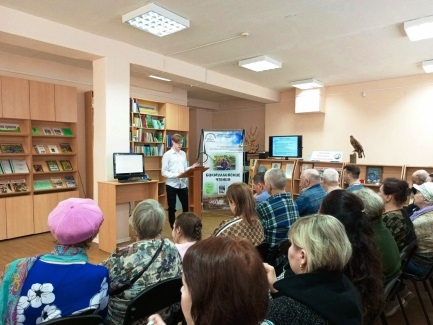 Библионочь, май
В 2023 году Дмитий Глухов стал организатором и участником более 5 мероприятий. 
Дмитрий также выступил с инициативой о создании штаба волонтеров на базе портала «Добро.РФ»
Бикмуллинские чтения, март
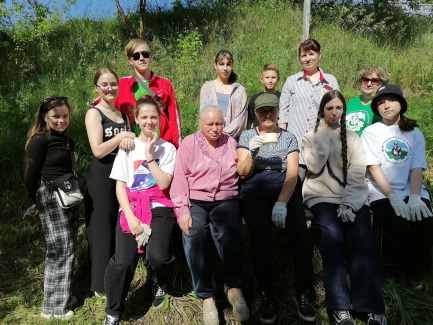 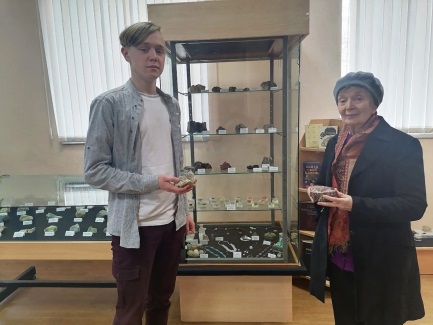 Уборка родника, июнь
Выставка минералов, апрель
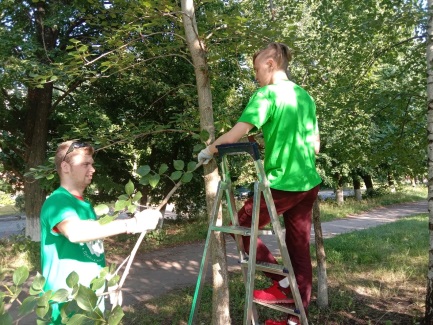 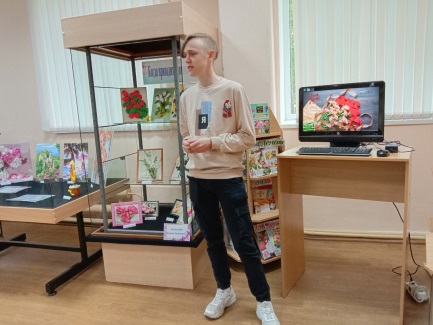 Уборка Аллеи выпускников, июль
День победы, май
Планы и заключение
В дальнейшем планируется активно развиваться на портале «Добро.РФ»
Проводить различные экологические акции
За 4 года сотрудничества с библиотекой Дмитрий стал неотъемлемой частью экологического просвещения. Он вступил в городской экосовет, активно развивает волонтерство и является организатором и участником многих акций, большая часть из которых не выставляется на публичный обзор
Мы открыты к сотрудничеству с любым, кто захочет стать частью нашего волонтерского штаба